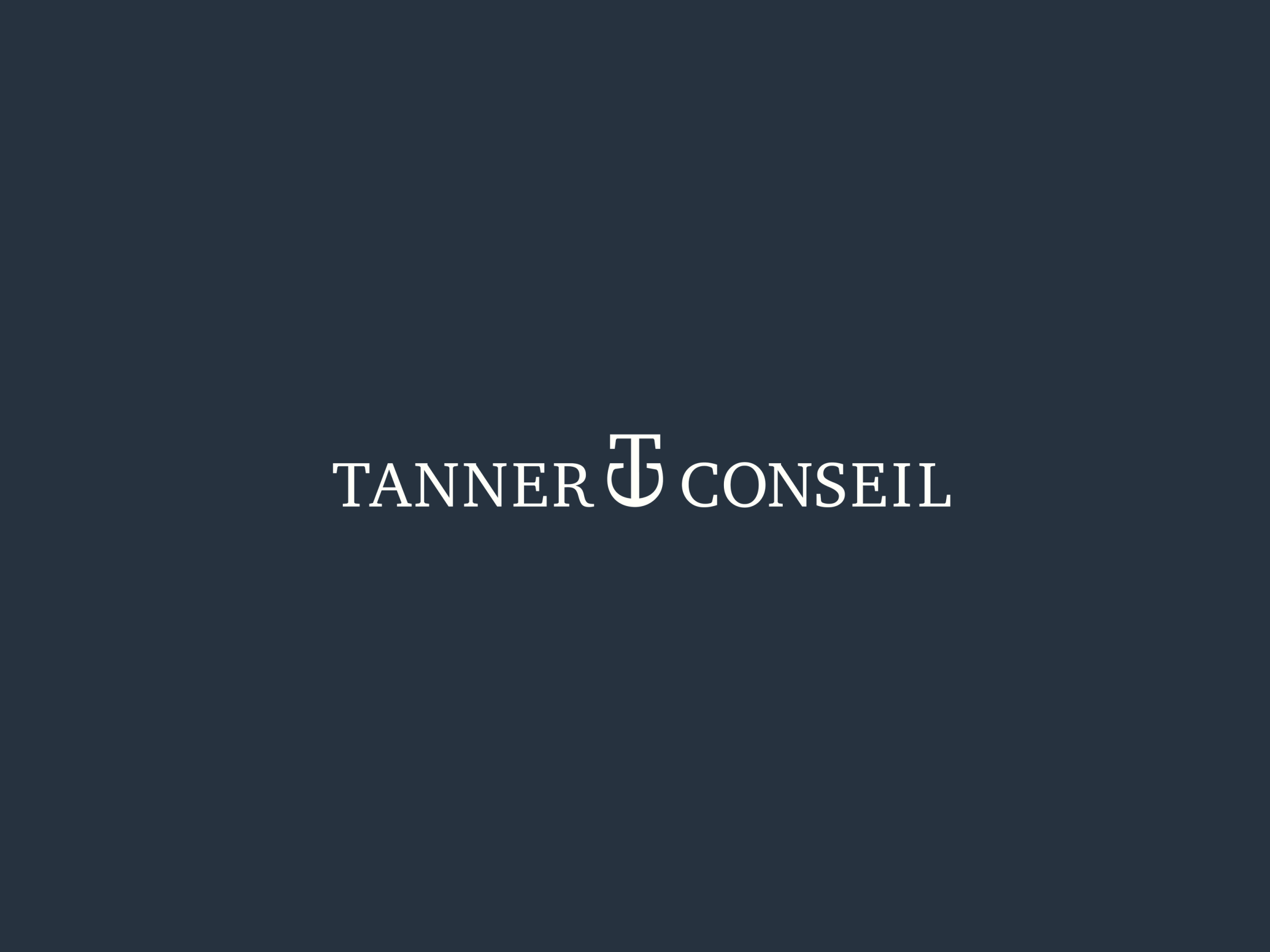 Stéphane Tanner (Tanner Conseil SA) - IMMOBILIER A GENEVE : CE QU’IL FAUT SAVOIR
1
IMMOBILIER A GENEVE : CE QU’IL FAUT SAVOIR
16 avril 2019 - American international club of geneva
Stéphane Tanner (Tanner Conseil SA) - IMMOBILIER A GENEVE : CE QU’IL FAUT SAVOIR
2
Plan de présentation
Acquisition d’un bien immobilier d’habitation 
	Acquisition en directe

Détention d’un bien immobilier d’habitation
Immeuble : valeur locative et impôt sur la fortune 
Impôt immobilier complémentaire 
Déductions : déduction des frais d’entretien & déduction des intérêts et des dettes hypothécaires
Vers l’abolition de la valeur locative?  

Transfert d’un bien immobilier d’habitation
	Effets fiscaux du transfert d’un bien immobilier d’habitation : vente VS donation / succession
Stéphane Tanner (Tanner Conseil SA) - IMMOBILIER A GENEVE : CE QU’IL FAUT SAVOIR
3
Vue globale
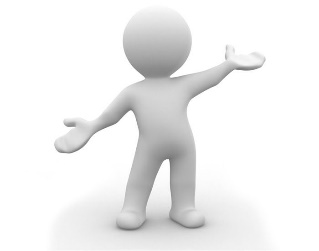 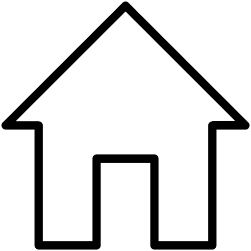 Transfert 
IBGI 
Droits de donation
Droits de succession
Détention 
I. s/ revenu 40%
I. s/ fortune 1% 
IIC 1‰
Achat 
Droit de mutation 3%
Stéphane Tanner (Tanner Conseil SA) - IMMOBILIER A GENEVE : CE QU’IL FAUT SAVOIR
4
1. Acquisition d’un bien immobilier d’habitation
Droit de mutation 

Acquisition en direct

Soumise à un droit de mutation de 3% 

CASATAX 

Réduction des droits d’enregistrements  - Maximum CHF 17’755 sur les droits de vente et réduction de 50% des droits sur les actes hypothécaires.
En cas de non-respect de l’une des conditions, le contribuable doit rembourser les avantages reçus.
Stéphane Tanner (Tanner Conseil SA) - IMMOBILIER A GENEVE : CE QU’IL FAUT SAVOIR
5
1. Acquisition d’un bien immobilier d’habitation
Acquisition en direct 

Droit de mutation 
Acquisition en direct
Art. 33 LDE - Transferts de biens immobiliers 
1 Sont soumis obligatoirement au droit de 3%, sous réserve des exceptions prévues par la présente loi, tous les actes translatifs à titre onéreux de la propriété, de la nue-propriété ou de l’usufruit de biens immobiliers sis dans le canton de Genève, notamment les ventes, substitutions d’acquéreur, adjudications, apports et reprises de biens. 

CASATAX 
Réduction des droits d’enregistrements (CHF 17’755 sur les droits de vente et réduction de 50% des droits sur les actes hypothécaires) aux conditions suivantes: 
le bien acquis doit être utilisé comme domicile principal par l’acquéreur ; 
l’acquéreur doit dans les deux ans au maximum depuis le transfert de propriété apporter la preuve de l’affectation de l’immeuble à sa résidence principale ; 
l’acquéreur doit y conserver son domicile pendant 3 ans ; 
le bien acquis ne doit pas dépasser la valeur de CHF 1’183’649.-.

En cas de non respect de l’une des conditions, le contribuable doit rembourser les avantages reçus.
Stéphane Tanner (Tanner Conseil SA) - IMMOBILIER A GENEVE : CE QU’IL FAUT SAVOIR
6
Assiette fiscale Situation actuelle
Revenu
Fortune
Immeuble
Valeur locative
Valeur fiscale immeuble
Frais d’entretien
Ø
Déductions
Dette
Intérêts de dette
Stéphane Tanner (Tanner Conseil SA) - IMMOBILIER A GENEVE : CE QU’IL FAUT SAVOIR
7
2. Détention d’un bien immobilier d’habitation
a. Immeuble : valeur locative et impôt sur la fortune 

Valeur locative 

La valeur locative est considérée comme un rendement (de fortune immobilière) en nature.

Cette valeur locative est imposable.

Elle correspond au loyer – théorique - que le propriétaire pourrait obtenir en mettant le bien immobilier concerné en location.
Stéphane Tanner (Tanner Conseil SA) - IMMOBILIER A GENEVE : CE QU’IL FAUT SAVOIR
8
2. Détention d’un bien immobilier d’habitation
a. Immeuble : valeur locative et impôt sur la fortune 

Valeur locative 
Sous le système fiscal suisse, la valeur locative, considérée comme un rendement (de fortune immobilière) en nature ayant une valeur économique correspondant au loyer que le propriétaire pourrait obtenir en mettant le bien immobilier concerné en location, est imposable. 

Art. 24 al. 1 let. b LIPP / 21 al. 1 let. b LIFD – le rendement de la fortune immobilière est imposable, en particulier : 
- la valeur locative des immeubles dont le contribuable se réserve l'usage en raison de son droit de propriété ou d'un droit de jouissance obtenu à titre gratuit. La valeur locative est ajoutée aux revenus du contribuable; 

- la valeur locative est déterminée en tenant compte de différents critères (surface habitable, nombre de pièces, vétusté, ancienneté, nuisances etc…), pondérés par la durée d'occupation continue de l’immeuble.
Stéphane Tanner (Tanner Conseil SA) - IMMOBILIER A GENEVE : CE QU’IL FAUT SAVOIR
9
2. Détention d’un bien immobilier d’habitation
a. Immeuble : valeur locative et impôt sur la fortune 

Impôt sur la fortune

Les immeubles sont soumis à l’impôt sur la fortune (taux max. 1%)

De manière générale, la valeur fiscale correspond au prix d’acquisition  de l’immeuble.

Cette valeur fiscale est diminuée de l’abattement pour durée d’occupation : valeur fiscale diminuée de 4% par année d'occupation continue, jusqu'à concurrence de 40%. 

Les immeubles sont également soumis à l’impôt immobilier complémentaire (taux 0.1%)

Sauf exonération spécifique
Stéphane Tanner (Tanner Conseil SA) - IMMOBILIER A GENEVE : CE QU’IL FAUT SAVOIR
10
2. Détention d’un bien immobilier d’habitation
a. Immeuble : valeur locative et impôt sur la fortune 

Impôt sur la fortune
Art. 47 LIPP:  les immeubles sont soumis à l’impôt sur la fortune. 

Art. 50 al. 1 let. E LIPP : La valeur fiscale est estimée en tenant compte du coût de construction, de l’état de vétusté, de l’ancienneté, des nuisances éventuelles, de la situation, des servitudes et autres charges foncières les grevant, de prix d'achats récents ou d'attribution en suite de succession ou de donation et des prix obtenus pour d'autres propriétés de même nature qui se trouvent dans des conditions analogues, à l'exception des ventes effectuées à des prix à caractère spéculatif.

De manière générale, la valeur fiscale correspond au prix d’acquisition diminué de l’abattement pour durée d’occupation : valeur fiscale diminuée de 4% par année d'occupation continue, jusqu'à concurrence de 40%.
Stéphane Tanner (Tanner Conseil SA) - IMMOBILIER A GENEVE : CE QU’IL FAUT SAVOIR
11
2. Détention d’un bien immobilier d’habitation
b. Impôt immobilier complémentaire 

Impôt immobilier complémentaire
Art. 76 LCP : est perçu un impôt annuel de 1‰ (sans centimes additionnel) sur la valeur de tous les immeubles situés dans le canton sur la base de l’évaluation faite à l’art. 50  LIPP (voir point précédent) sans la diminution fixée à la lettre e de cet article et sans défalcation d'aucune dette.
Stéphane Tanner (Tanner Conseil SA) - IMMOBILIER A GENEVE : CE QU’IL FAUT SAVOIR
12
2. Détention d’un bien immobilier d’habitation
c. Déductions : des frais d’entretien - des intérêts et de la dette hypothécaire 

Déductions 
Frais d’entretien : déduction effective ou forfaitaire

Les frais d’entretien sont déductibles à l’impôt sur le revenu.

Cette déduction peut porter sur les frais effectifs ou sur une déduction forfaitaire.

Financement 
Intérêts des dettes (hypothécaires) 

Les intérêts de dettes (hypothécaires) sont déductibles de l’impôt sur le revenu dans la limite du rendement imposable de la fortune augmenté de CHF 50’000.-. 
Les éventuelles dettes hypothécaires sont déductibles de l’impôt sur la fortune.
Stéphane Tanner (Tanner Conseil SA) - IMMOBILIER A GENEVE : CE QU’IL FAUT SAVOIR
13
2. Détention d’un bien immobilier d’habitation
c. Déductions : des frais d’entretien - des intérêts et de la dette hypothécaire 

Déductions 
Frais d’entretien : déduction effective ou forfaitaire
Déduction effective : charges et frais d'entretien: dépenses nécessaires au maintien de l'immeuble dans l'état dans lequel il se trouvait au moment de son acquisition pour compenser son usure normale. 
(P. ex. : charges de copropriété, assurance du bâtiment, contrat d'entretien du chauffage, impôt immobilier complémentaire, etc.). 
Déduction forfaitaire : aussi bien à l'ICC qu'à l'IFD. Son montant dépend de l'âge du bâtiment et correspond à 10% du revenu immobilier pour les bâtiments de 10 ans ou moins et 20% au-delà.
Pour l'ICC: déduction forfaitaire en cas d’occupation ou de mise à disposition; en cas de mise en location, uniquement déduction des frais effectifs.
Pour l'IFD: déduction forfaitaire pour les biens occupés ou loués.

Financement 
Intérêts et dettes hypothécaires 
Les intérêts hypothécaires sont déductibles dans la limite du rendement imposable de la fortune augmenté de CHF 50’000.-. 
Les éventuelles dettes hypothécaires sont déductibles de la valeur fiscale pour l’impôt sur la fortune.
Stéphane Tanner (Tanner Conseil SA) - IMMOBILIER A GENEVE : CE QU’IL FAUT SAVOIR
14
2. Détention d’un bien immobilier d’habitation
d. Vers l’abolition de la valeur locative? 


Abolition de la valeur locative ? 
la Commission de l’économie et des redevances (CER) du Conseil des Etats prépare un nouveau projet qui consiste à abandonner la taxation de la valeur locative pour les logements occupés par leurs propriétaires. 

Cette suppression, uniquement pour les résidences principales, s’accompagnerait de : 
la suppression de la déductibilité des frais d’entretien ; 
en ce qui concerne le sort de la déductibilité des intérêts hypothécaires, 5 alternatives sont proposées. 

Proposition mise en consultation jusqu'en juin 2019.
Stéphane Tanner (Tanner Conseil SA) - IMMOBILIER A GENEVE : CE QU’IL FAUT SAVOIR
15
3. Transfert d’un bien immobilier d’habitation
Effets fiscaux du transfert d’un bien immobilier d’habitation : vente VS donation / succession 

En cas de vente 

Le bénéfice résultant de la vente de l’immeuble est soumis à l’impôt spécial sur les bénéfices et gains immobiliers (IBGI)

Le taux d’imposition dépend de la durée de possession de l’immeuble et varie entre 50% et 0%.

Un remploi (remboursement) est possible.
Stéphane Tanner (Tanner Conseil SA) - IMMOBILIER A GENEVE : CE QU’IL FAUT SAVOIR
16
3. Transfert d’un bien immobilier d’habitation
Effets fiscaux du transfert d’un bien immobilier d’habitation : vente VS donation / succession 

En cas de donation / succession


Le transfert de l’immeuble sous forme de donation ou de succession n’est pas soumis à l’IBGI (prorogation).

La perception d’un droit de donation ou de succession dépend du lien de parenté entre le transférant et le bénéficiaire.
Stéphane Tanner (Tanner Conseil SA) - IMMOBILIER A GENEVE : CE QU’IL FAUT SAVOIR
17
3. Transfert d’un bien immobilier d’habitation
Effets fiscaux du transfert d’un bien immobilier d’habitation : vente VS donation / succession 

En cas de vente 
IBGI : Art. 80  LCP : en cas de vente, le gain immobilier correspond à la différence entre le prix d’achat du bien, augmenté des éventuelles impenses, et le prix de vente. Il sera soumis à l’IBGI dont le taux dépendra de la durée de possession (de 50% à 0% en cas de détention supérieure à 25 ans à Genève- art. 84 LCP). 

Remploi (art. 85 LCP)
Le remploi permet de se faire rembourser l'impôt correspondant à la vente d’un bien immobilier aux conditions suivantes: 
Vente du logement du contribuable ; 
Réinvestissement du produit de l’aliénation dans l'achat d'un nouveau logement dans les 5 ans qui suivent la vente ;  
Réinvestissement dans un nouveau logement situé en Suisse ; 
Que le contribuable y soit domicilié.

En cas de donation / succession
IBGI : (art. 12 al.  3 LHID) - Art. 81 LCP: dans les deux cas l’imposition de la plus-value réalisée sur le bien immobilier est prorogée (différée). 
Droits de donation / succession à considérer selon la situation.
Stéphane Tanner (Tanner Conseil SA) - IMMOBILIER A GENEVE : CE QU’IL FAUT SAVOIR
18